STEM CELL RESEARCH & THERAPY
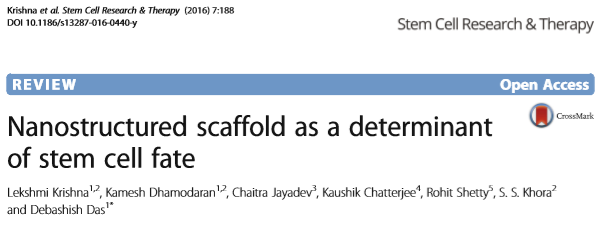 STEM CELLS AND BIOMATERIALS
The science of biomaterials has evolved to direct cellular differentiation 
Biomaterials can now be molded into 3-D scaffolds
Natural Scaffolds 
	Biodegradability & biologically active nature  
	Enhanced tissue growth & tissue integration on transplantation
Synthetic Scaffolds
	Versatility, malleability, processability
NANOSCALE PLATFORMS
Generating a substrate topography that mimics the in vivo microenvironment
Scaffold generating techniques:
Electrospinning
Soft Lithography 
Microfluidics
Electrospinning
Obtaining nanofibers mainly as scaffolds for tissues
Nanofibers of sub-microscale diameter are generated by ejecting electrically charged polymer solutions through a needle on to a grounded collector surface
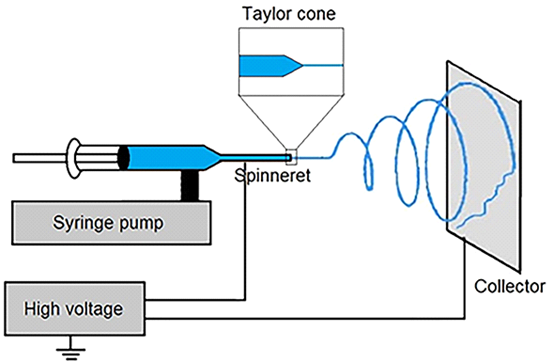 Applications
Tissue engineering, biosensors, filtration, wound dressings, drug delivery, and enzyme immobilization

- Poly-L-lactic acid (PLLA): Human tendon stem cells 
- Poly-ε-caprolactone (PCL): Human bone marrow stromal cells
- Polylactic acid (PLA): Differentiating human mesenchymal stem cells 
- PCL-gelatin: MSCs for myocardial regeneration
- Polylactic-co-glycolic acid (PLGA): Skin scaffolds
Limitations
Possibility of cells squeezing into smaller pores
Limiting growth potential 

Depends on polymer properties: 
Viscosity 
Surface tension 
Conductivity 
Diaelectric constant
Soft Lithography
Customizing the spatial distribution of polymer molecules placed on the substrate to aid specific outcomes

 Conditioned culture method for lineage specifity 
3D polyglycolic acid (PGA)
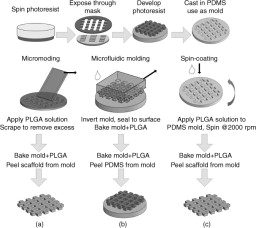 Limitations
Provides a limited and narrow range of ECM signals for the cells to perceive
Distortion in the fabrication of single-layer structures
Formation of a thin film of polymer under the nanometer-sized features 
Integration of large and small features in phase shift lithography
Microfluidics
Microfluidic devices make an excellent platform to study cells under various micro environmental conditions

The capillary flow maintains a constant soluble microenvironment
Large surface area to volume ratio similar to biological systems

Used for high-throughput screening because of the capacity to culture a limited number of cells in a controlled manner

There are some main limitations of microfluidics in long-term stem cell cultures
THANK YOU FOR LISTENING

Aycan Bulucu 15290146

Ece Görkemli 15290158

Esin Yiğit 15290196

Pelin Bölükbaş 15290145